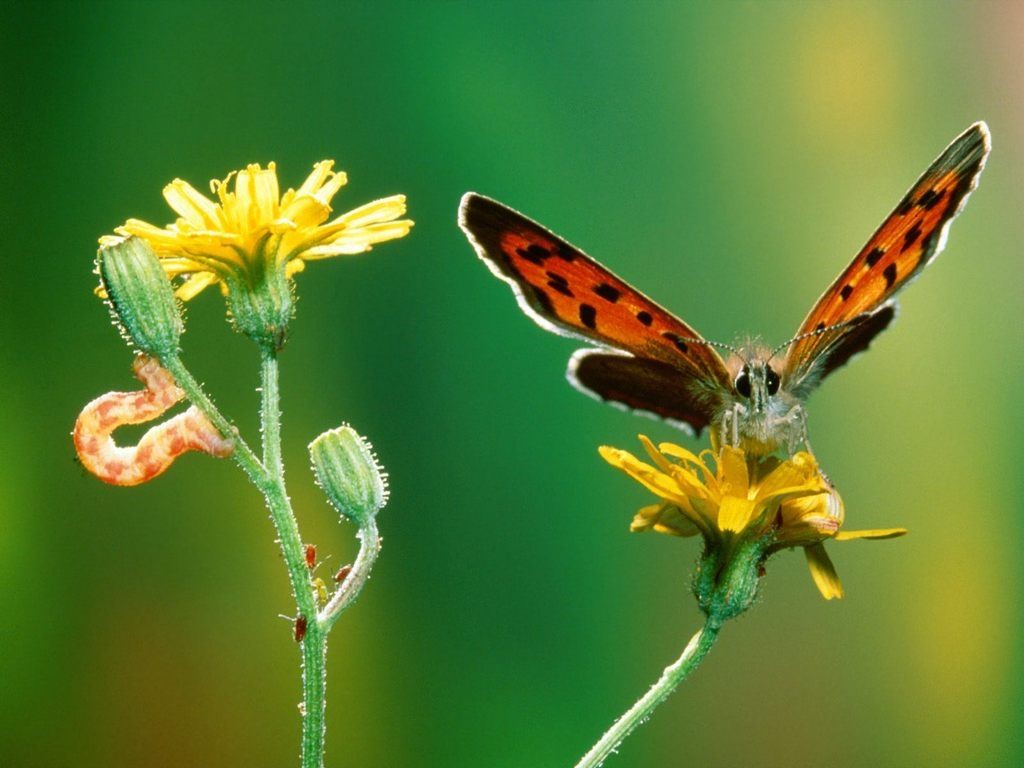 Boek 4
Thema 2: Planten
Presentatie  mw Topuz
Voortplanting bij planten
Ongeslachtelijke voortplanting



Geslachtelijke voortplanting
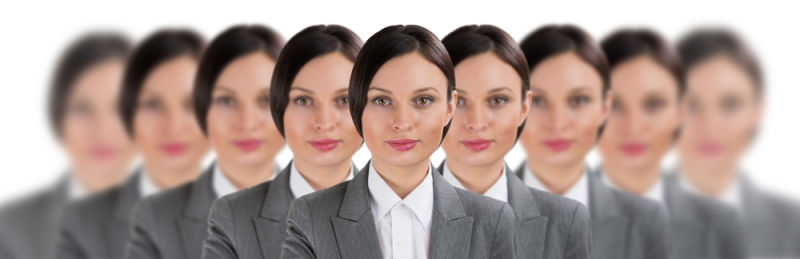 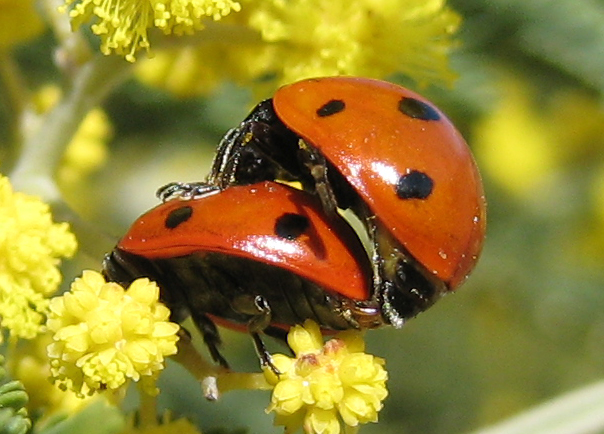 Ongeslachtelijke voortplanting
deling
knollen
bollen
uitlopers & wortelstokken
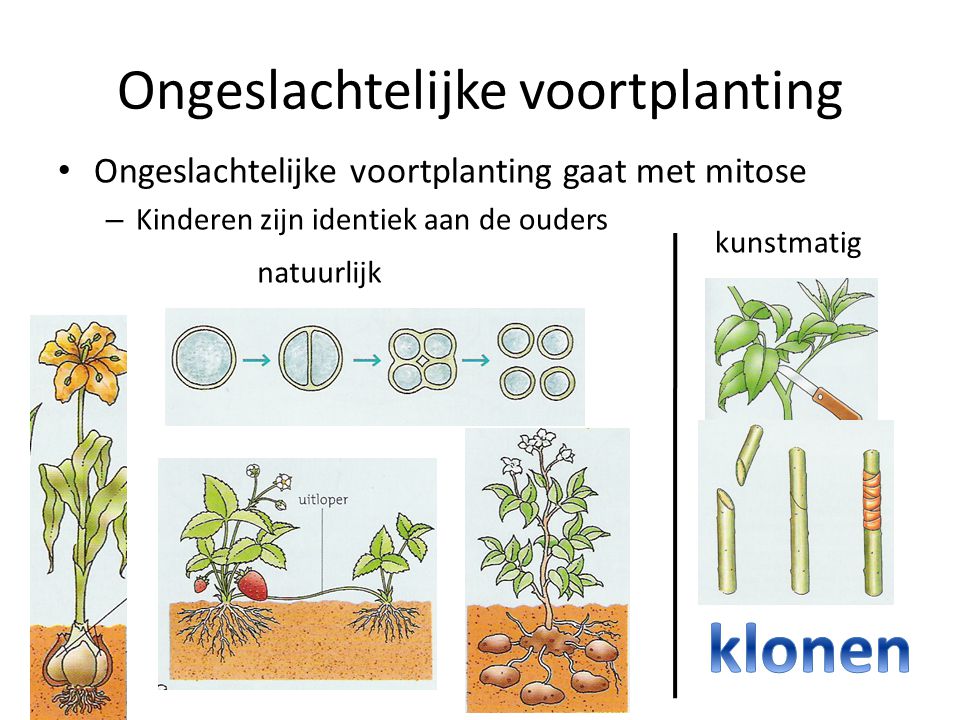 Geslachtelijke voortplanting
- Voortplantingsorganen plant: bloemen
Twee geslachtscellen versmelten -> bevruchte eicel
Meiose!
Recombinatie van DNA
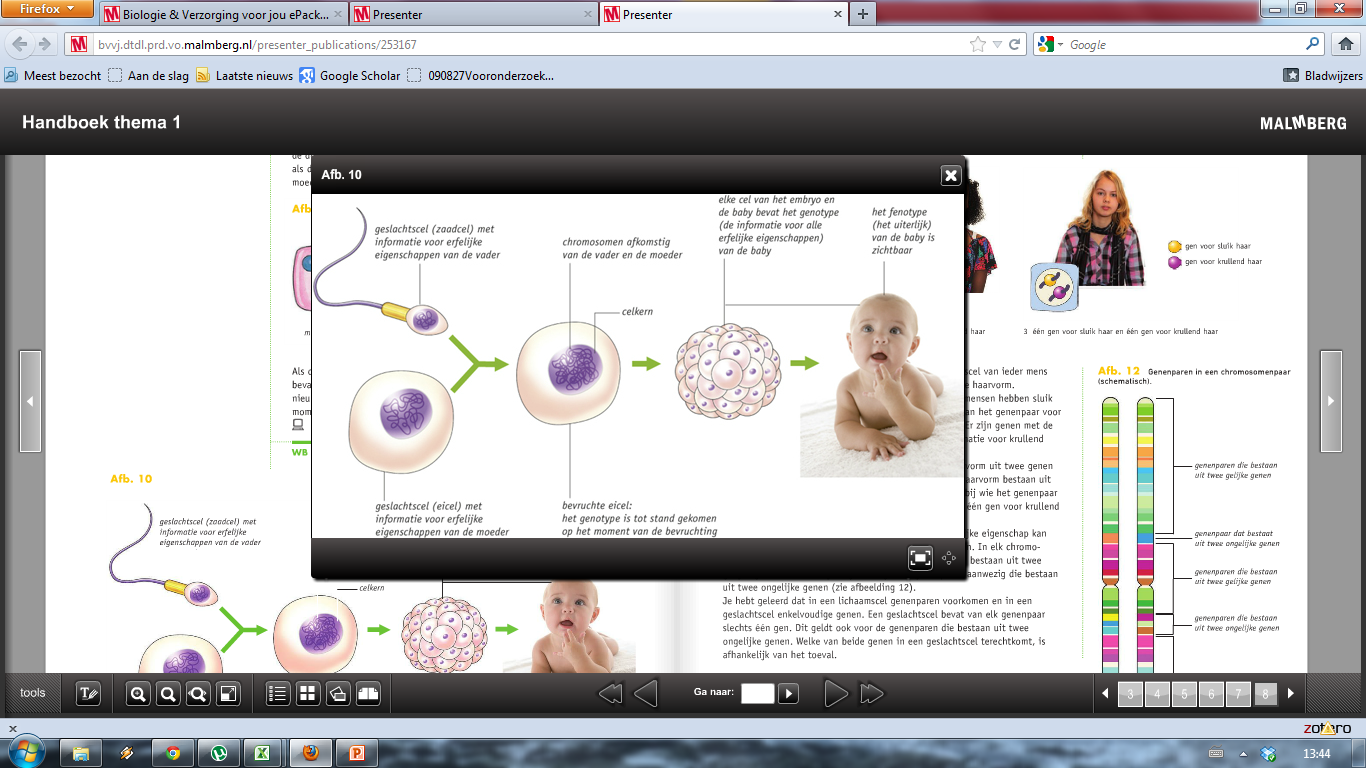 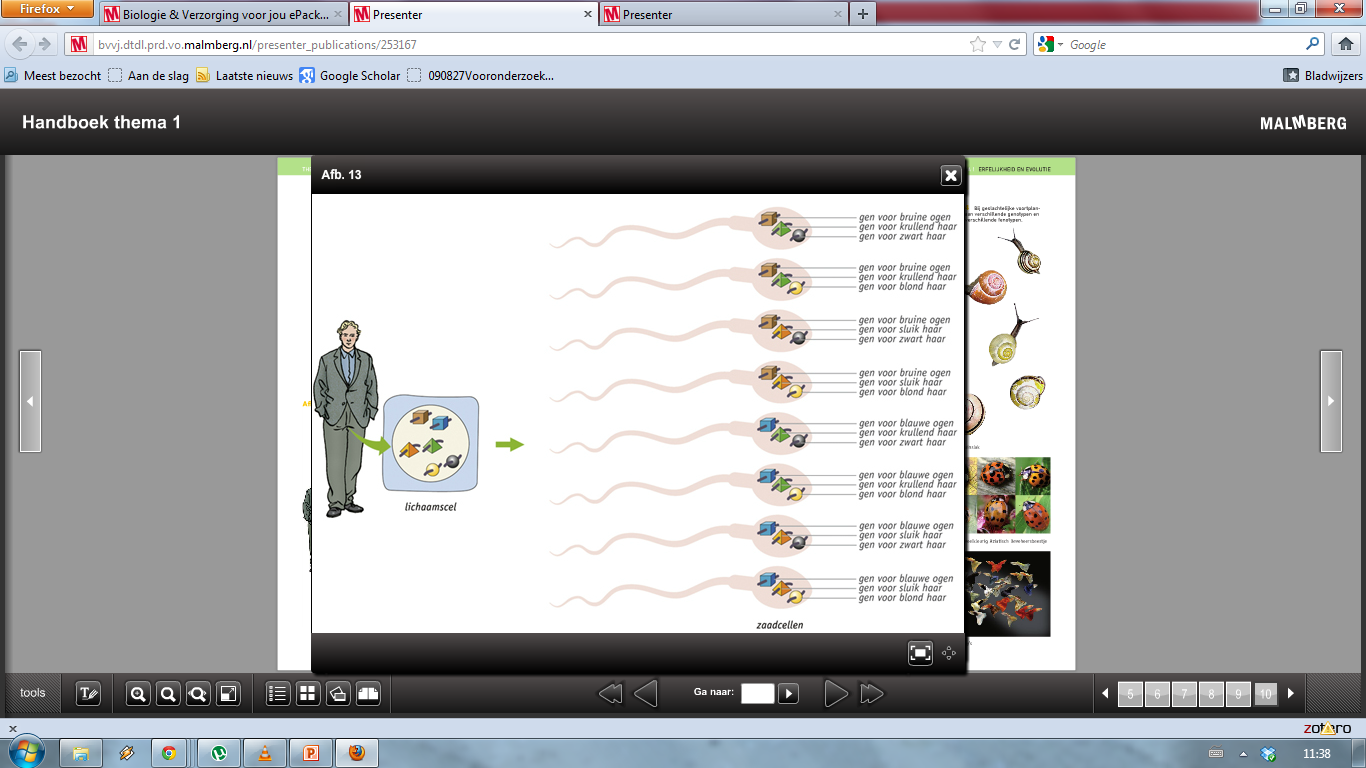 Gewone celdeling: bij lichaamscellen
46
46
46
46
46
Celdeling geslachtscellen (zaadcel of eicel):
23
46
23
Onderdelen
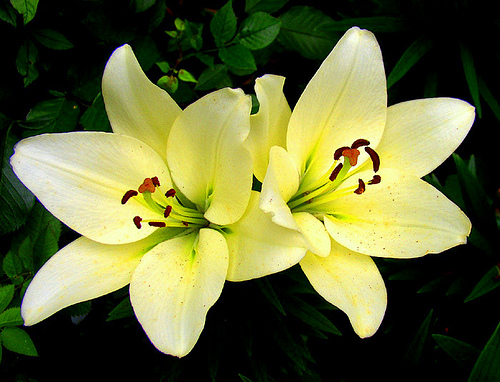 KroonbladerenMeeldraden
 - Helmknop - Helmdraad
Stamper
Stempel
Stijl
Vruchtbeginsel
Meeldraden & Stamper
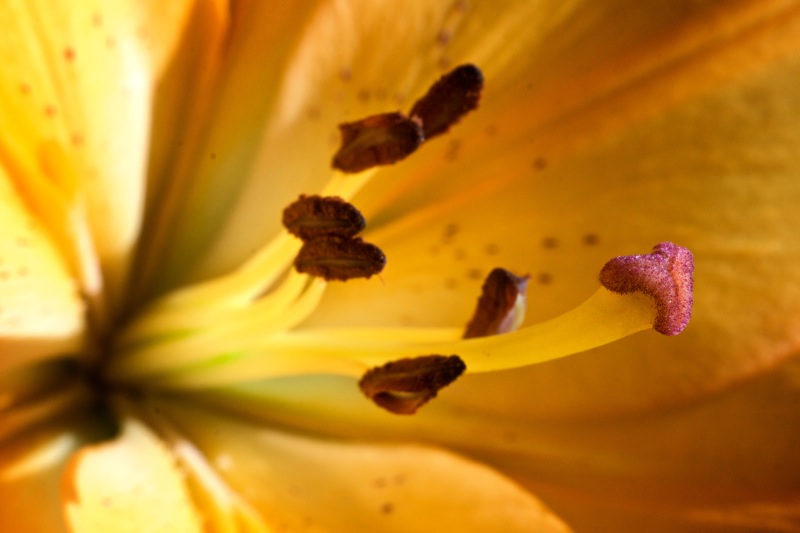 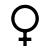 Stamper
Stempel
Stijl
Vruchtbeginsel
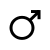 Meeldraden
 - Helmknop - Helmdraad
Schematisch overzicht
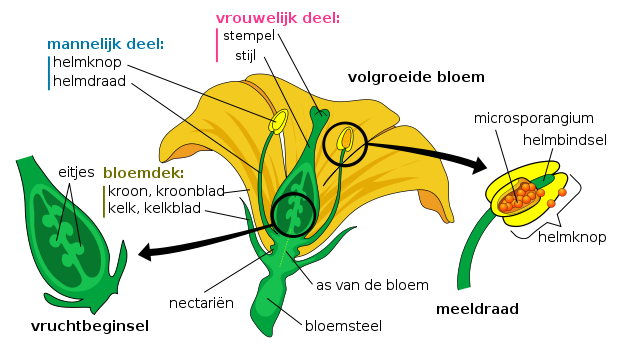 http://www.dailymotion.com/video/x218rha_private-life-of-plants-flowering_lifestyle begin + 18.30 +34.00
https://www.youtube.com/watch?v=SZhRuo1CPq8 co-evolutie mot/star-orchidee
https://www.netflix.com/watch/70207879?trackId=14170287 begin + 15:15
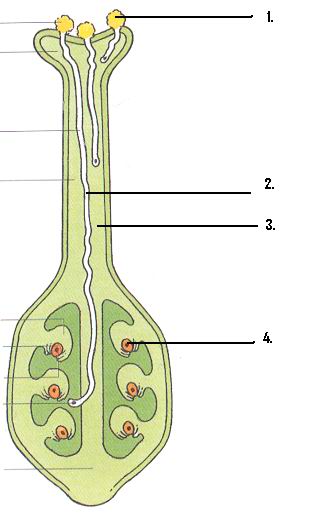 Ontwikkeling vrucht
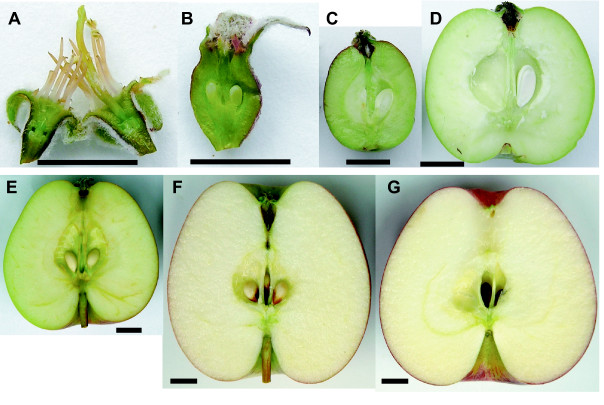 https://www.youtube.com/watch?v=T-KbPB1fVdQ bevruchting
https://www.youtube.com/watch?v=4ttRgMj7PdQ vruchtontwikkeling peer
https://www.youtube.com/watch?v=ujxSyt_SRHI animatie bestuiving, bevruchting en vruchtontwikkeling
https://www.youtube.com/watch?v=sEwmUbzN_-g animatie vruchtontwikkeling
Ontwikkeling vrucht
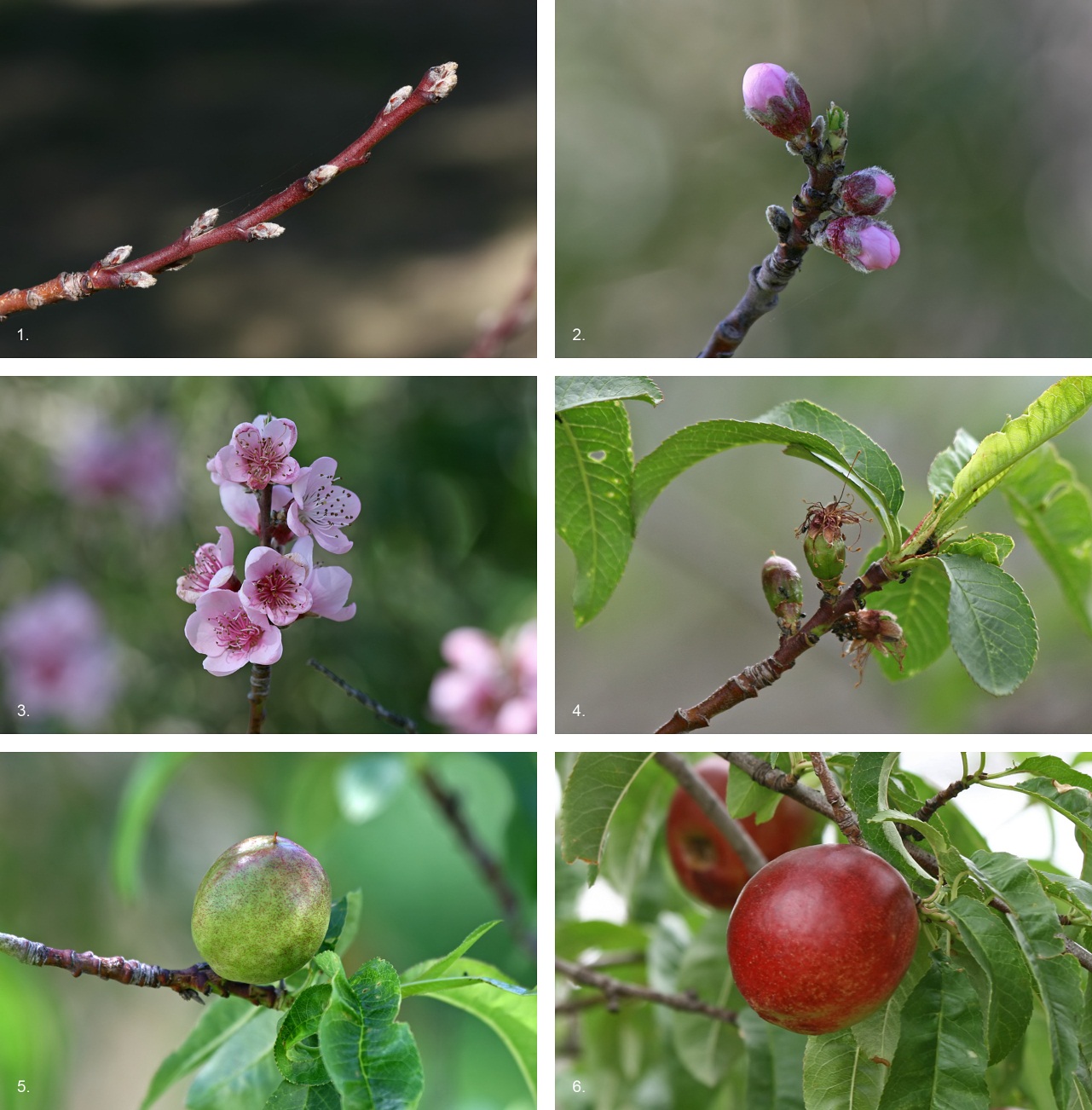 Ontkieming, groei en ontwikkeling
bladeren
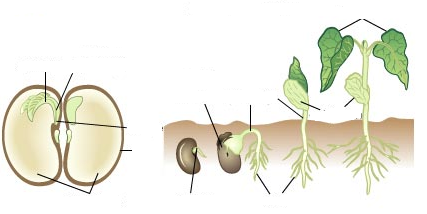 kiem
stengel
zaadhuid
zaadlob
wortel
wortelharen
reservevoedsel
Groei en ontwikkeling
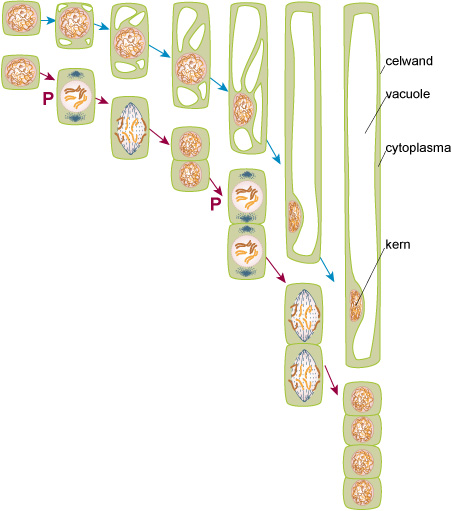 celdeling
plasmagroei
celstrekking
Stevigheid & bescherming
Vocht in vacuole zorgt voor stevigheid turgor
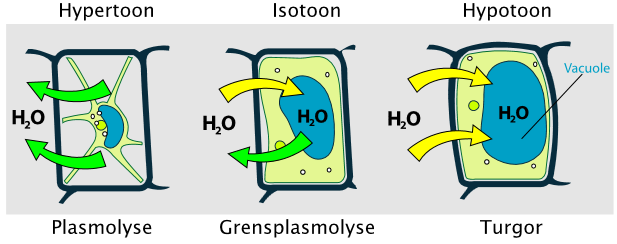 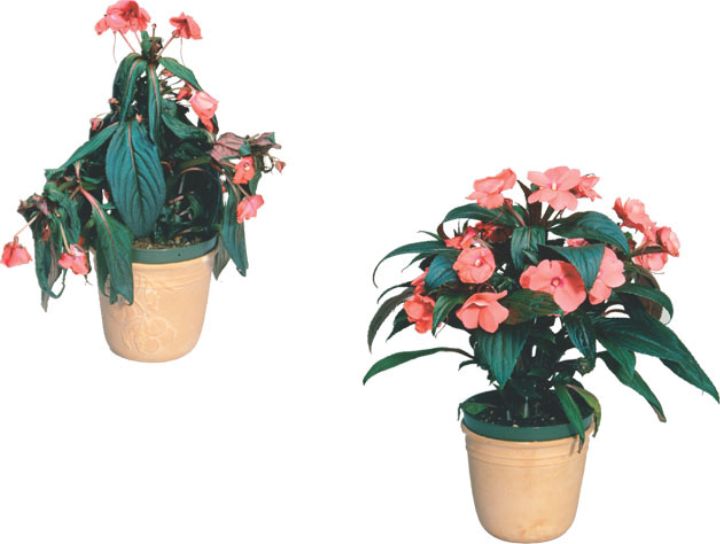 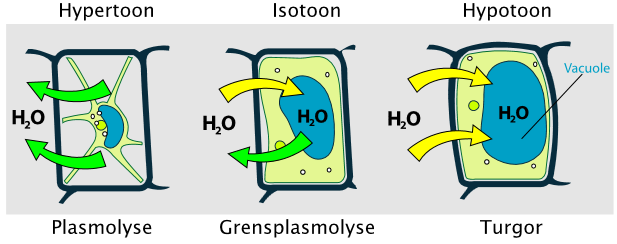 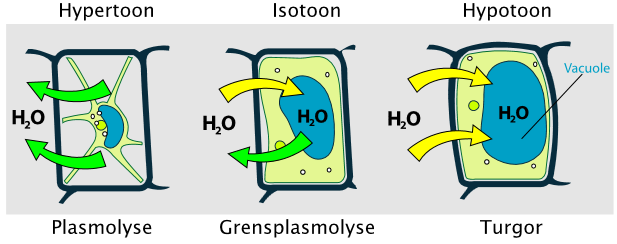 Stevigheid door vezels
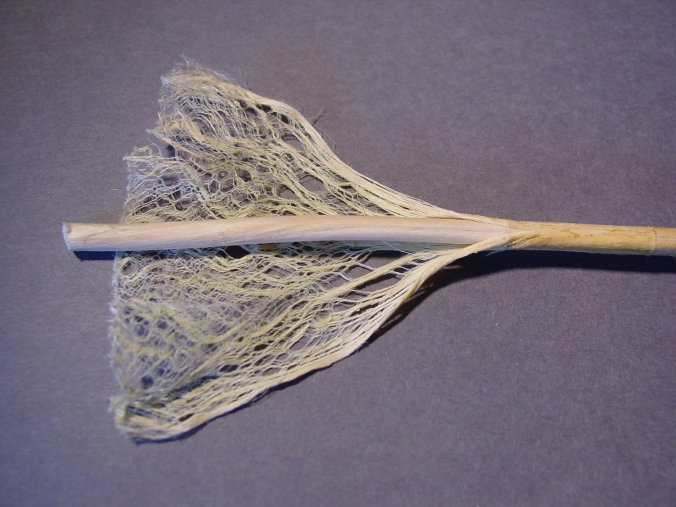 Bescherming
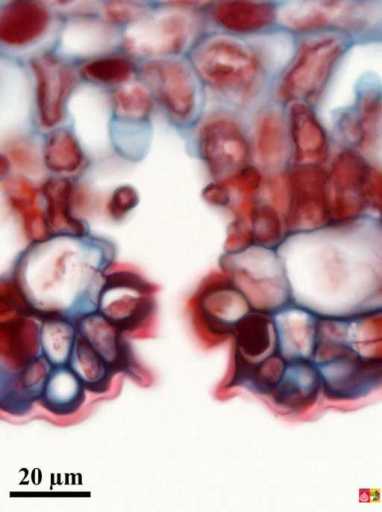 Tegen verdamping van teveel water
Verzonken huidmondjes
Bescherming
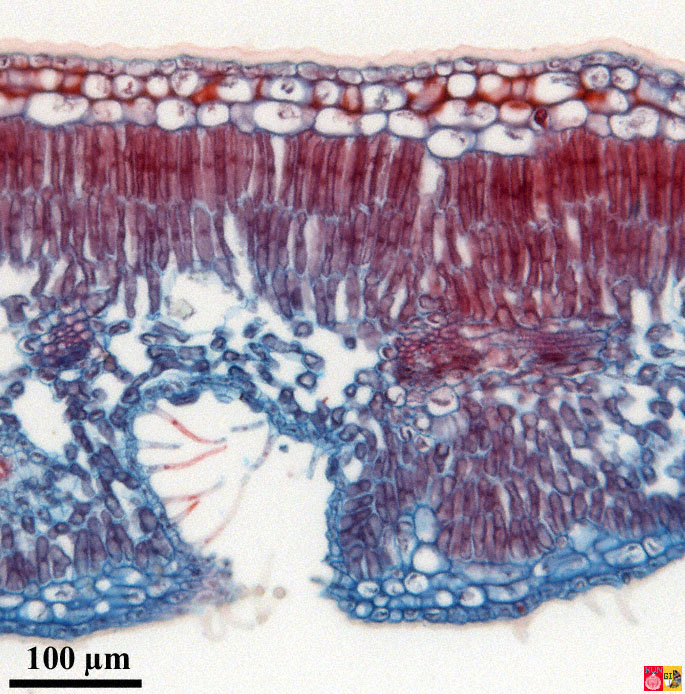 Aanpassingen tegen sterke verdamping
Dikke waslaag
Verzonken huidmondjes
Behaarde bladeren
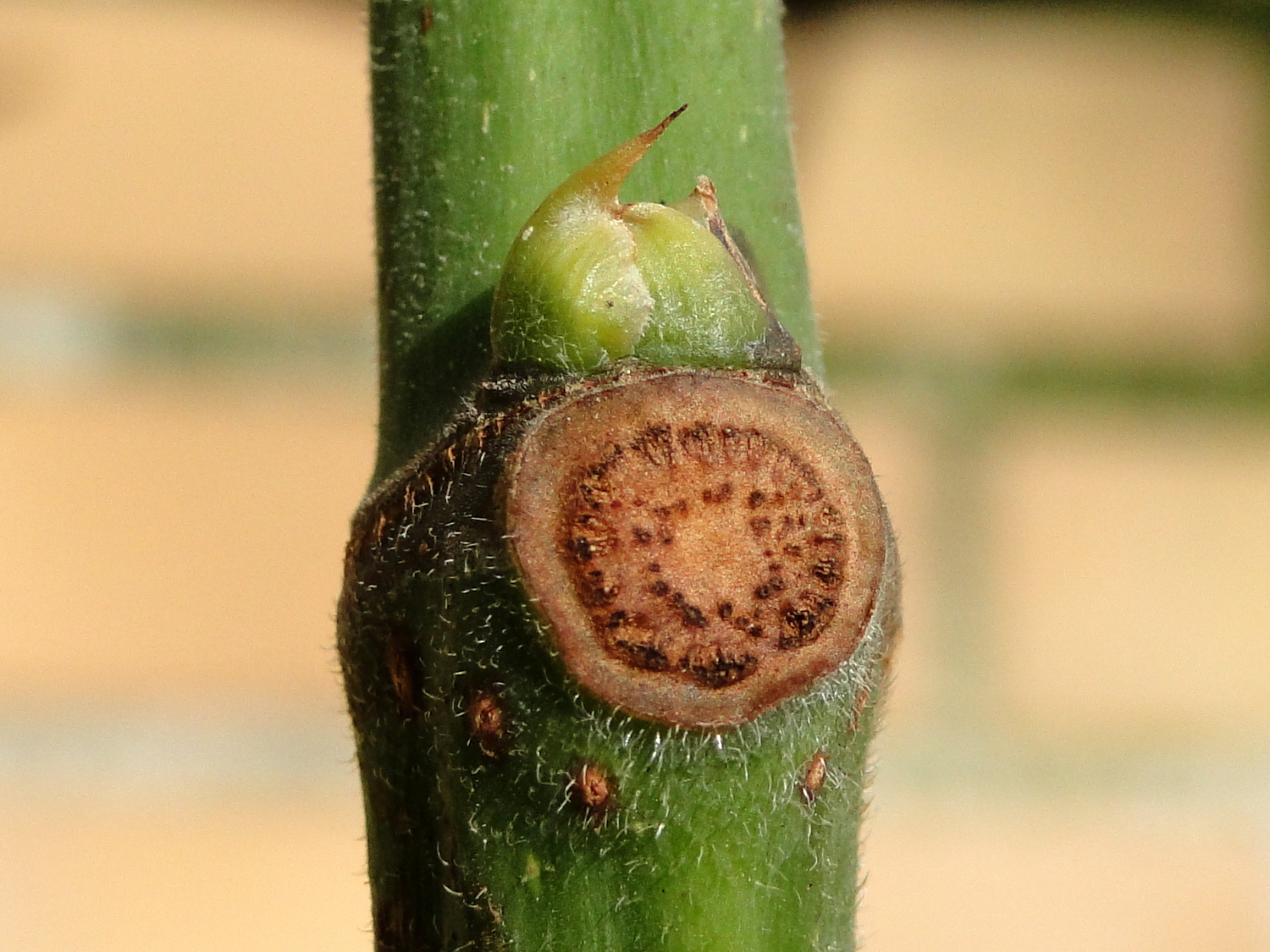 Transport
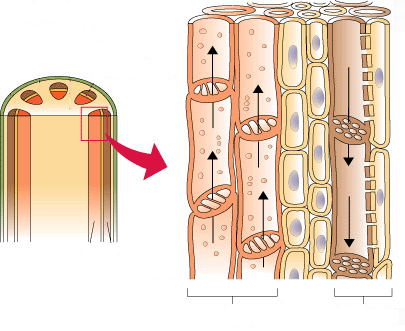 Houtvat
water 
mineralen

Bastvat
water
glucose (assimilatie)
houtvat         bastvat
Wortels
Zuiging van de bladeren zorgt voor transport naar boven
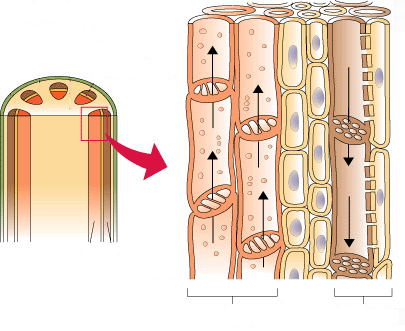 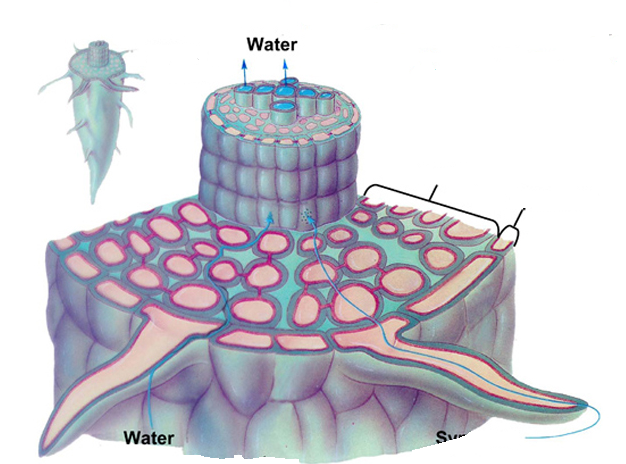 Wateropname
houtvat
vulweefselcel
opperhuidcel
wortelhaar
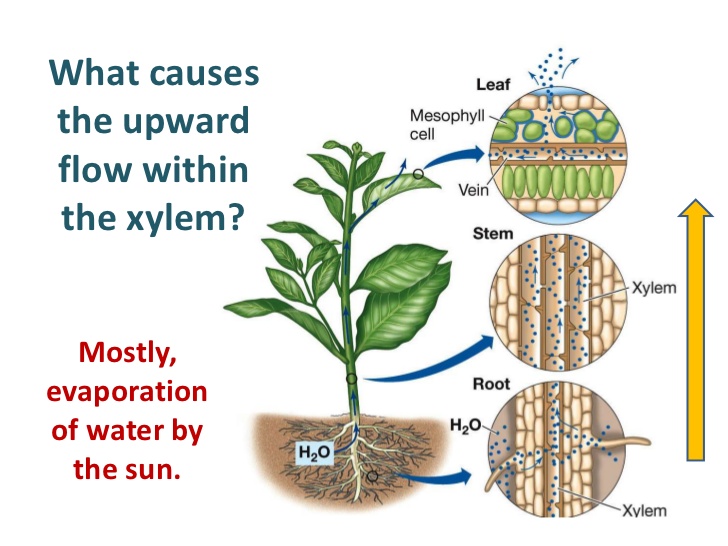 Transport
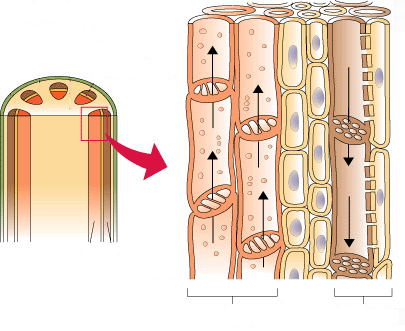 Houtvat
water 
mineralen

Bastvat
water
glucose (assimilatie)
houtvat         bastvat
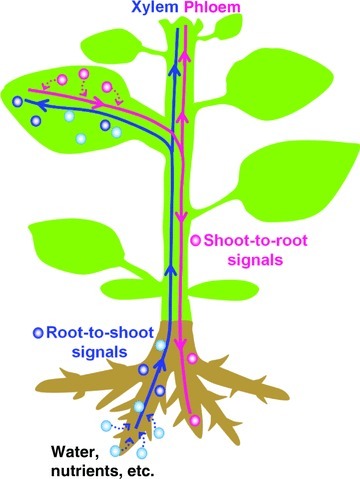 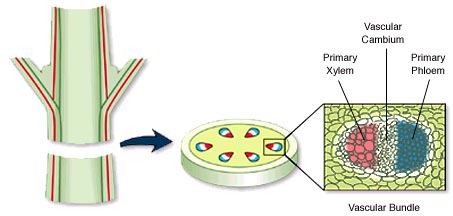 Wortels, stengels & bladeren
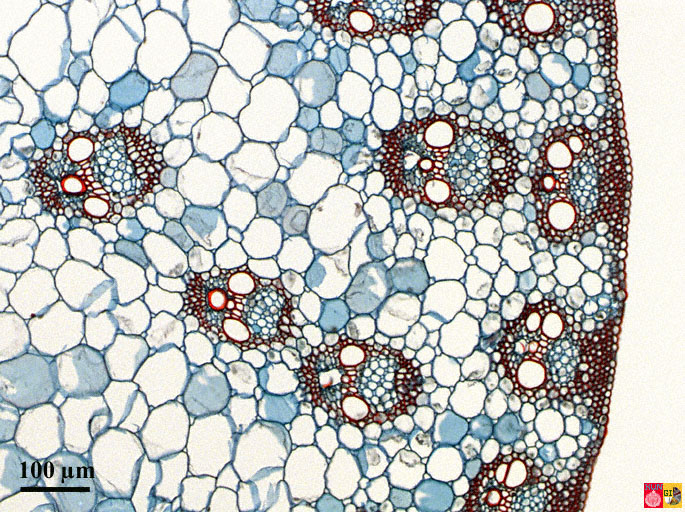 Vulweefselcel

Opperhuid






Vaatbundel
houtvaten
bastvaten
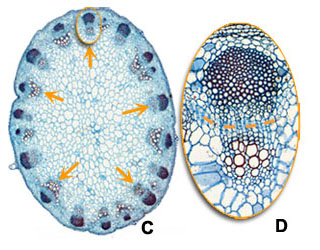 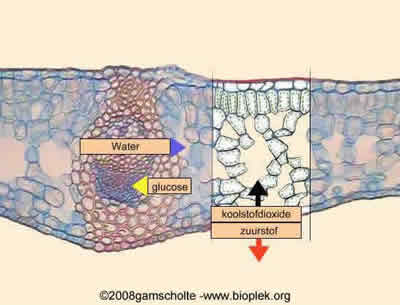 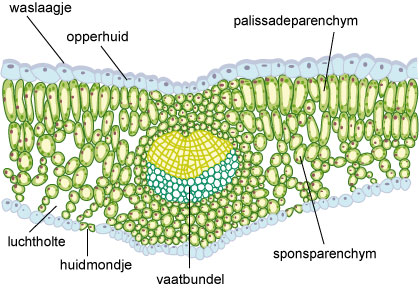